Computer Architecture
A Quantitative Approach, Fifth Edition
Chapter 4
Data-Level Parallelism in Vector, SIMD, and GPU Architectures
Copyright © 2012, Elsevier Inc. All rights reserved.
Flynn’ taxonomy
Single instruction stream single data stream (SISD)
Single instruction stream, multiple data streams (SIMD)
Vector processor, Multimedia extensions on modern processors
Multiple instruction streams, single data stream (MISD)
Stream processors (somewhat…)
Exotic fault tolerance architectures (eg Space Shuttle)
Multiple instruction streams, multiple data streams (MIMD)
Multi-core systems
Multi-processor systems
Distributed systems
Copyright © 2012, Elsevier Inc. All rights reserved.
Introduction
Introduction
SIMD architectures can exploit significant data-level parallelism for:
matrix-oriented scientific computing
media-oriented image and sound processors
SIMD allows programmer to continue to think sequentially
Copyright © 2012, Elsevier Inc. All rights reserved.
VECTOR ARCHITECTURES
Copyright © 2012, Elsevier Inc. All rights reserved.
Vector Architectures
Vector Architectures
Basic idea:
Read sets of data elements into “vector registers”
Operate on those registers
Disperse the results back into memory

Registers are controlled by compiler
Used to hide memory latency
Leverage memory bandwidth
Copyright © 2012, Elsevier Inc. All rights reserved.
VMIPS
Vector Architectures
Example (fictional) architecture:  VMIPS
Loosely based on Cray-1
Vector registers
Each register holds a 64-element, 64 bits/element vector
Register file has 16 read ports and 8 write ports
Vector functional units
Fully pipelined
Data and control hazards are detected
Vector load-store unit
Fully pipelined
One word per clock cycle after initial latency
Scalar registers
32 general-purpose registers
32 floating-point registers
Copyright © 2012, Elsevier Inc. All rights reserved.
VMIPS Instructions
Vector Architectures
ADDVV.D:  add two vectors
ADDVS.D:  add vector to a scalar
LV/SV:  vector load and vector store from address

Example:  DAXPY (Y = a * X + Y)
L.D		F0,a		; load scalar a
LV			V1,Rx		; load vector X
MULVS.D		V2,V1,F0	; vector-scalar multiply
LV			V3,Ry		; load vector Y
ADDVV		V4,V2,V3	; add
SV			Ry,V4		; store the result
Requires 6 instructions vs. almost 600 for MIPS
Copyright © 2012, Elsevier Inc. All rights reserved.
Instructions (p. 266)
ADDVV.D	V1,V2,V3
ADDVS.D	V1,V2,F0
SUBVV.D	V1,V2,V3
SUBVS.D	V1,V2,F0
SUBSV.D	V1,F0,V3
MULVV.D	V1,V2,V3
DIVVV.D	V1,V2,V3
LV		V1,R1
SV		R1,V1
LVWS		V1,(R1,R2)	Load w/ stride (R1+i*R2)
S--VV.D		V1,V2		Compare elements (EQ, NE,GT…)
S--VS.D	V1,F0		and set vector mask register (VM)
Copyright © 2012, Elsevier Inc. All rights reserved.
Vector Execution Time
Vector Architectures
Execution time depends on three factors:
Length of operand vectors
Structural hazards
Data dependencies

VMIPS functional units consume one element per clock cycle
Execution time is approximately the vector length
Copyright © 2012, Elsevier Inc. All rights reserved.
Challenges
Vector Architectures
Start up time
Latency of vector functional unit
Assume the same as Cray-1
Floating-point add => 6 clock cycles
Floating-point multiply => 7 clock cycles
Floating-point divide => 20 clock cycles
Vector load => 12 clock cycles
Improvements:
> 1 element per clock cycle
Non-64 wide vectors
IF statements in vector code
Memory system optimizations to support vector processors
Multiple dimensional matrices
Sparse matrices
Programming a vector computer
Copyright © 2012, Elsevier Inc. All rights reserved.
Multiple Lanes
Vector Architectures
Element n of vector register A is “hardwired” to element n of vector register B
Allows for multiple hardware lanes
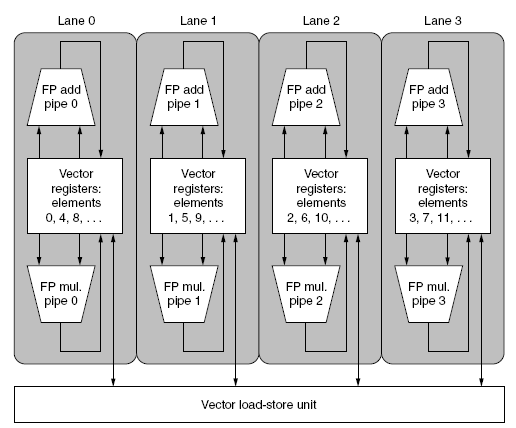 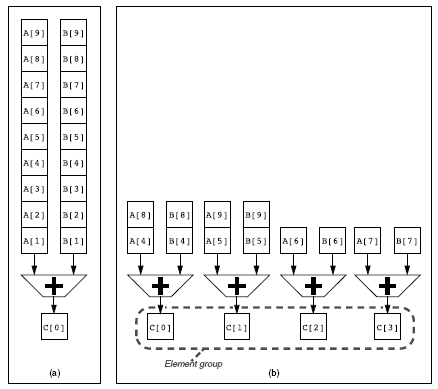 Copyright © 2012, Elsevier Inc. All rights reserved.
Vector Length Register
Vector Architectures
Vector length not known at compile time?
Use Vector Length Register (VLR)
Use strip mining for vectors over the maximum length:
low = 0;
VL = (n % MVL); /*find odd-size piece using modulo op % */
for (j = 0; j <= (n/MVL); j=j+1) { /*outer loop*/
	for (i = low; i < (low+VL); i=i+1) /*runs for length VL*/
		Y[i] = a * X[i] + Y[i] ; /*main operation*/
	low = low + VL; /*start of next vector*/
	VL = MVL; /*reset the length to maximum vector length*/
}
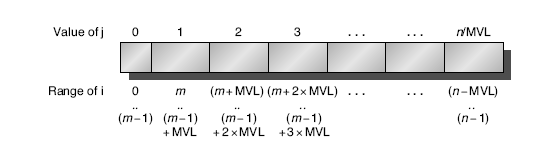 Copyright © 2012, Elsevier Inc. All rights reserved.
Vector Mask Registers
Vector Architectures
Consider:
	for (i = 0; i < 64; i=i+1)
		if (X[i] != 0)
			X[i] = X[i] – Y[i];
Use vector mask register to “disable” elements:
	LV		V1,Rx		;load vector X into V1
	LV		V2,Ry		;load vector Y
	L.D		F0,#0		;load FP zero into F0
	SNEVS.D	V1,F0		;sets VM(i) to 1 if V1(i)!=F0
	SUBVV.D	V1,V1,V2	;subtract under vector mask
	SV		Rx,V1		;store the result in X

GFLOPS rate decreases!
Copyright © 2012, Elsevier Inc. All rights reserved.
Memory Banks
Vector Architectures
Memory system must be designed to support high bandwidth for vector loads and stores
Spread accesses across multiple banks
Control bank addresses independently
Load or store non sequential words
Support multiple vector processors sharing the same memory

Example:
32 processors, each generating 4 loads and 2 stores/cycle
Processor cycle time is 2.167 ns, SRAM cycle time is 15 ns
How many memory banks needed?
Copyright © 2012, Elsevier Inc. All rights reserved.
Stride: handling multidimensional arrays
Vector Architectures
Consider:
	for (i = 0; i < 100; i=i+1)
		for (j = 0; j < 100; j=j+1) {
			A[i][j] = 0.0;
			for (k = 0; k < 100; k=k+1)
			A[i][j] = A[i][j] + B[i][k] * D[k][j];
		}

Must vectorize multiplication of rows of B with columns of D
Use non-unit stride
Loading: load non-consecutive memory locations in consecutive vector register locations
Saving… 
Complicates the memory system
Copyright © 2012, Elsevier Inc. All rights reserved.
Scatter-Gather: handling sparse matrices
Vector Architectures
In sparse matrices, the elements of the vector are stored in some compacted form and accessed indirectly.
Consider:
	for (i = 0; i < n; i=i+1)
		A[K[i]] = A[K[i]] + C[M[i]];

Use index vector which indicates the non-zero elements of the vector, and allows to load them 

	LV		Vk, Rk			;load K
	LVI		Va, (Ra+Vk)		;load A[K[]]
	LV		Vm, Rm		;load M
	LVI		Vc, (Rc+Vm)		;load C[M[]]
	ADDVV.D	Va, Va, Vc		;add them
	SVI		(Ra+Vk), Va		;store A[K[]]
Copyright © 2012, Elsevier Inc. All rights reserved.
sIMD EXTENSIONS
Copyright © 2012, Elsevier Inc. All rights reserved.
SIMD Extensions
Media applications operate on data types narrower than the native word size
Example:  disconnect carry chains to “partition” adder

Limitations, compared to vector instructions:
Number of data operands encoded into op code
No sophisticated addressing modes (strided, scatter-gather)
No mask registers
SIMD Instruction Set Extensions for Multimedia
Copyright © 2012, Elsevier Inc. All rights reserved.
SIMD Implementations
Implementations:
Intel MMX (1996)
Eight 8-bit integer ops or four 16-bit integer ops
Streaming SIMD Extensions (SSE) (1999)
Eight 16-bit integer ops
Four 32-bit integer/fp ops or two 64-bit integer/fp ops
Advanced Vector Extensions (2010)
Four 64-bit integer/fp ops

Operands must be consecutive and aligned memory locations
SIMD Instruction Set Extensions for Multimedia
Copyright © 2012, Elsevier Inc. All rights reserved.
SIMD extensions today (Fall 2017)
Latest iteration of SIMD extensions – AVX-512
Available in Intel i9 series
Intel AVX-512 features include 32 vector registers each 512 bits wide, eight dedicated mask registers, 512-bit operations on packed floating point data or packed integer data, embedded rounding controls (override global settings), embedded broadcast, embedded floating-point fault suppression, embedded memory fault suppression, new operations, additional gather/scatter support, high speed math instructions, compact representation of large displacement value, and the ability to have optional capabilities beyond the foundational capabilities. It is interesting to note that the 32 ZMM registers represent 2K of register space!
Copyright © 2012, Elsevier Inc. All rights reserved.